12. Scattering Experiments II
https://en.wikipedia.org/wiki/Neutron_scattering_length
“Fat ” function
“Fat ” function with extending tail through all space
Question:
CsCl
?
“CsCs”
cf.) NEUTRON SCATTERING
mnemonic
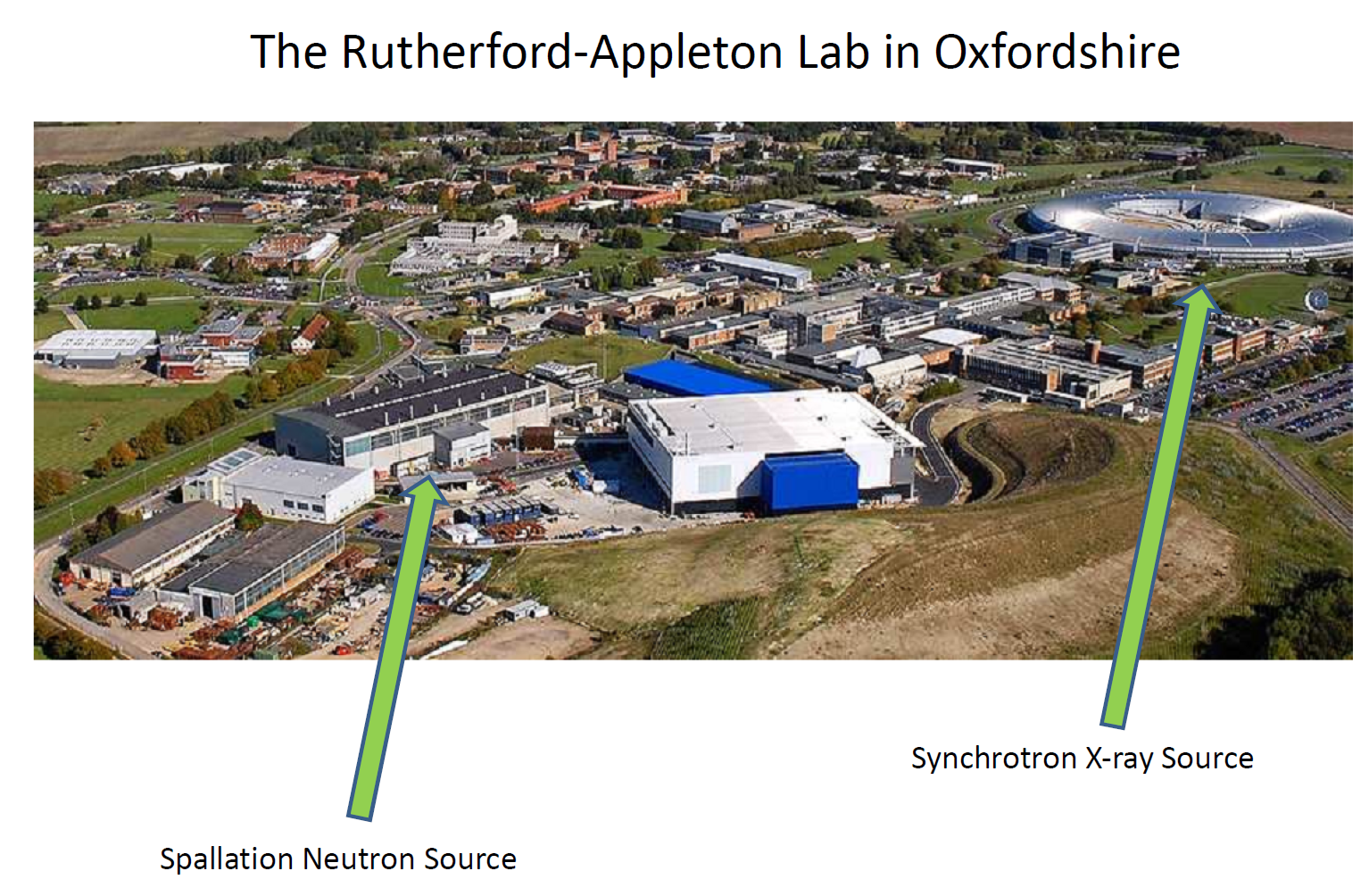 N